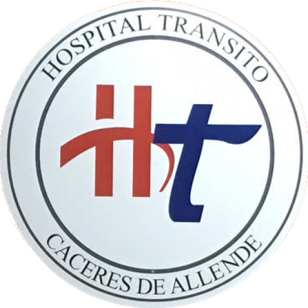 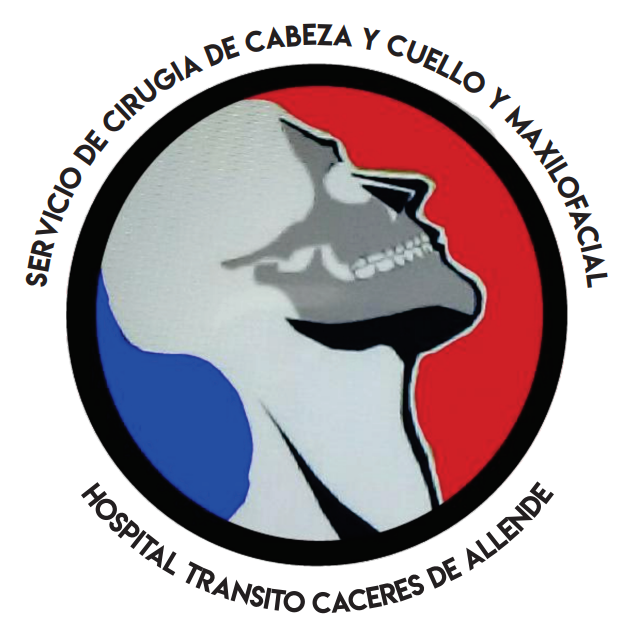 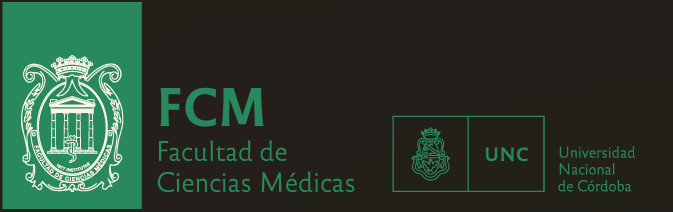 paratiroides
Dra. CARRETÉ, María Elisa
Cirujana General
Cirujana de Cabeza y Cuello
CATEDRA CIRUGIA I, HTCA
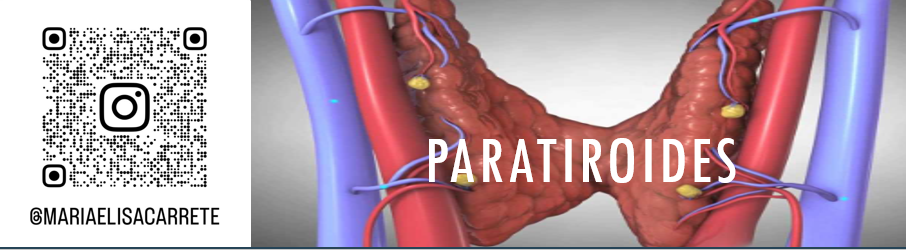 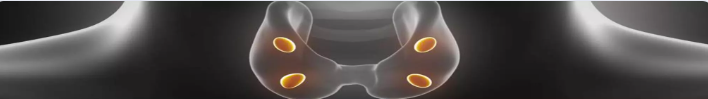 ANATOMIA
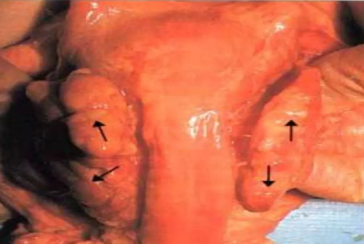 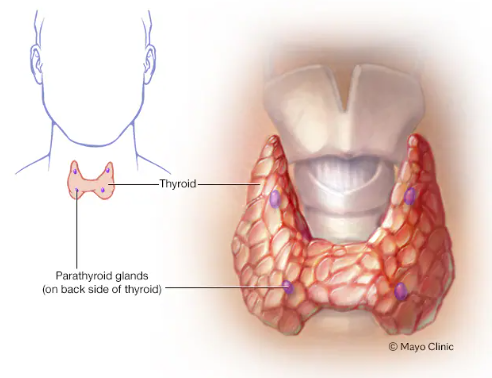 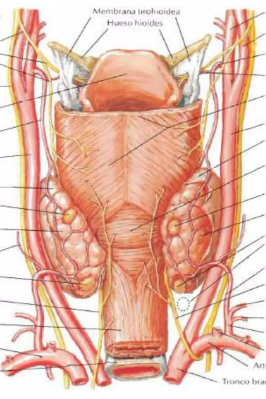 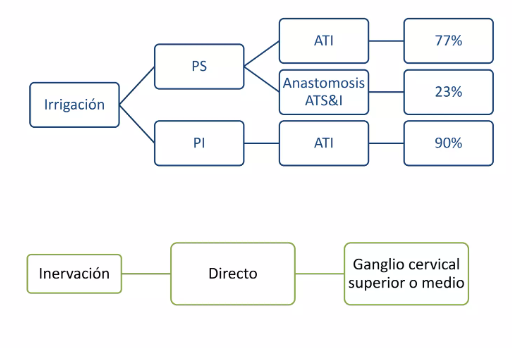 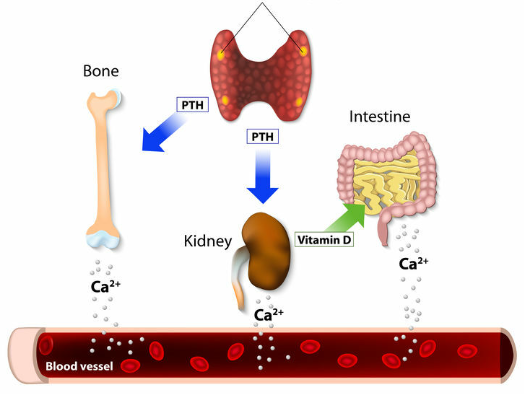 FISIOLOGIA
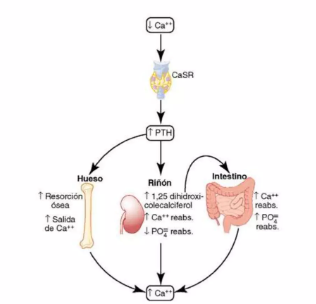 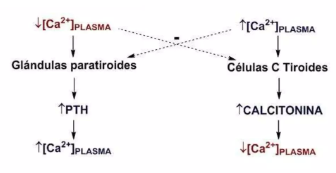 PATOLOGIA
HIPERPARATIROIDISMO 1°
PTH
CAUSAS
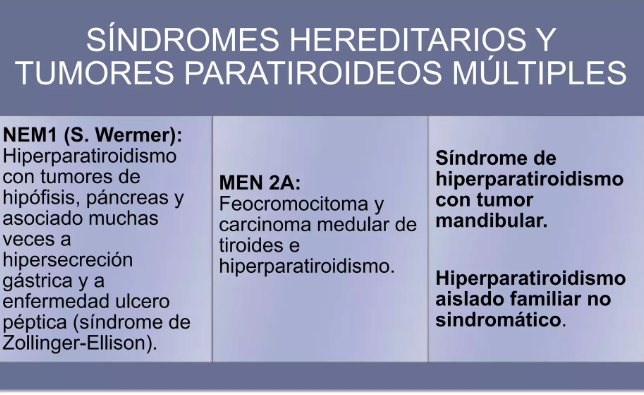 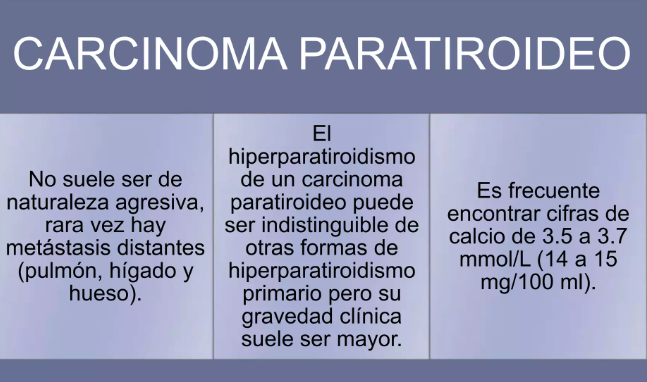 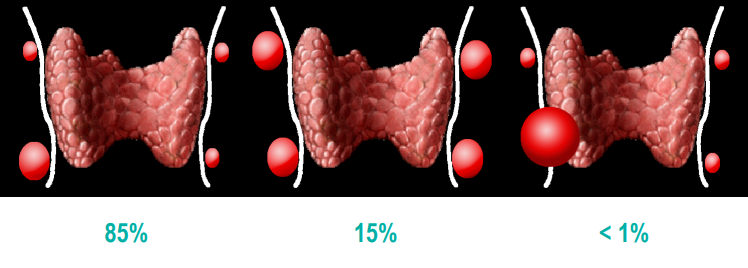 CLINICA
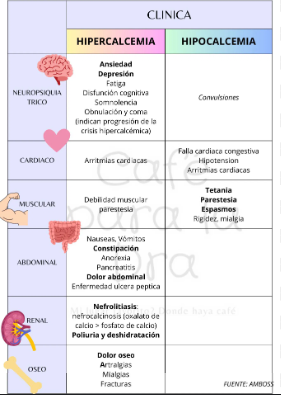 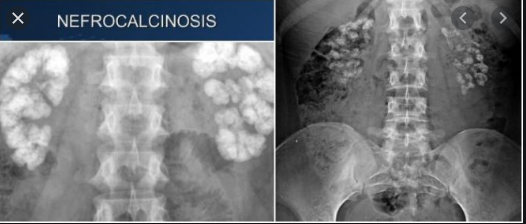 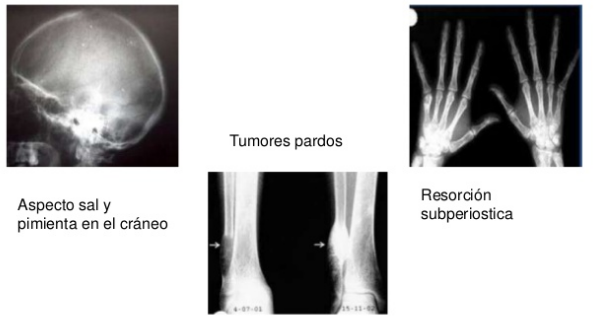 TRATAMIENTO
BIFOSFONATOS
CALCITONINA
HIDRATACION
TRATAMIENTO QUIRURGICO
HIPERPARATIROIDISMO 2°
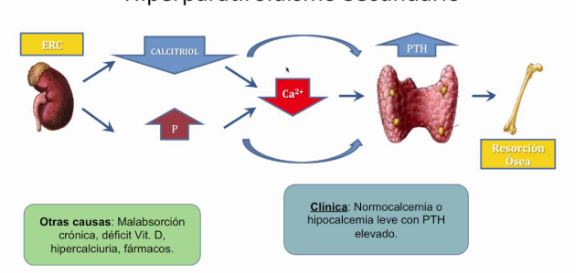 CLINICA
TRATAMIENTO
REDUCCION DE FOSFATO EXCESIVO: Dieta, calcitriol
No responde al tratamiento- Cirugia
HIPERPARATIROIDISMO 3°
Funcionamiento autónomo y ausencia de inhibición de las glándulas PT por retroalimentación ejercida por el calcio, que termina en hipercalcemia
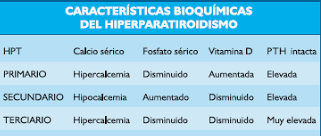 HIPOPARATIROIDISMO
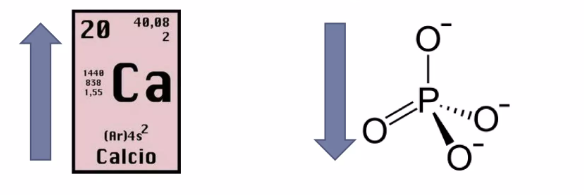 PTH




Causa: Postquirúrgica, Iodo radiactivo, invasión neoplásica, ataque auto inmunitario (carácter autosómico recesivo) o idiopático
HIPOPARATIROIDISMO
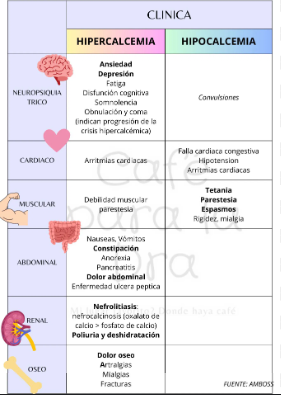 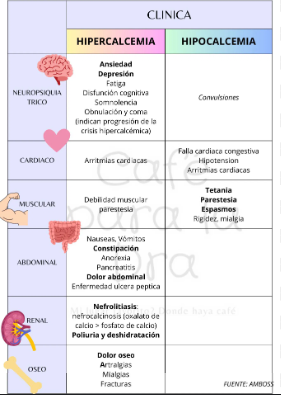 DIAGNOSTICO
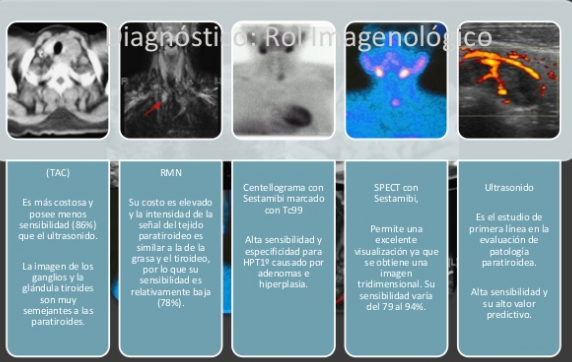 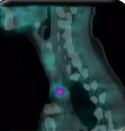 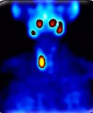 TRATAMIENTO
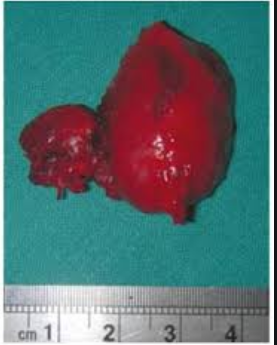 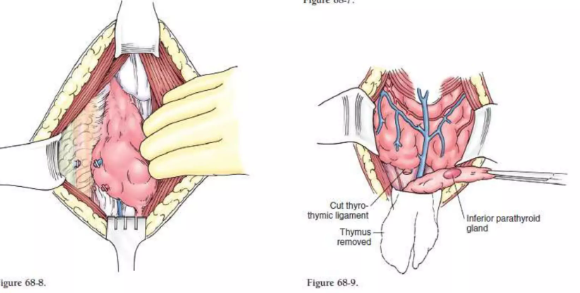 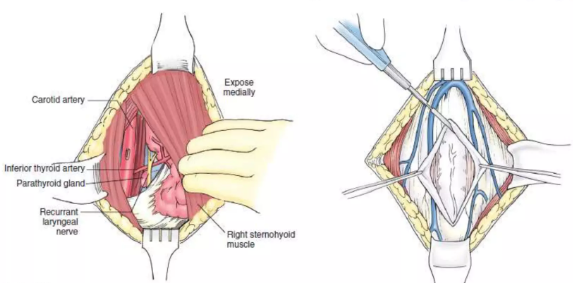 CASO CLINICO
60 AÑOS MUJER, TIROIDECTOMIA HACE 5 DIAS
???????????????
CALCIO?
PTH?
CONDUCTA???????????
CASO CLINICO
58 AÑOS MUJER, ASINTOMATICA, CONTROL MEDICO CABECERA DENSITOMETRIA OSEA ALTERADA Y LABORATORIO:




???????????????
COMO SIGO ESTUDIANDOLA???????????
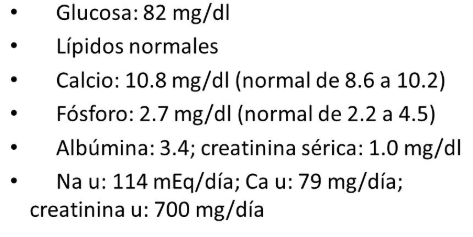 CASO CLINICO
55 AÑOS MUJER
COLICOS RENALES A REPETICION
ECO RENAL: LITIASIS RENAL
CONDUCTA????

1………….
2…………..
3……………
“Ninguno de nosotros es tan bueno como todos nosotros juntos” Ray Kroc.